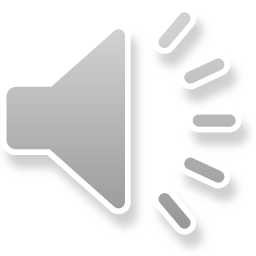 Kings
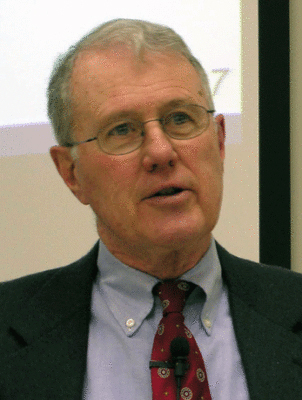 Lecture 11: Elijah, the Widow of Zarephath, and redemptive History, 1 Kings 17
Dr. Robert Vannoy
ReNarrated by Dr. Perry Phillips© 2023  Robert Vannoy & Ted Hildebrandt
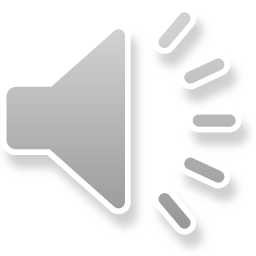 Kings
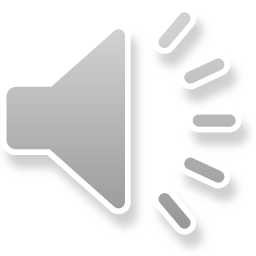 Reading the Text of 1 Kings 17:7-24
The Principle of Replacement Set in Operation – 1 Kings 17:7-24
Elijah’s Relocation from Brook Kerith to Zarephath 
F. B. Meyer’s anthropocentric book on Elijah
Promise Given to the Widow
Going Beyond Imitation to Redemptive History 
Death of the Widow’s Son in Preaching 
Why did the Lord Take the Boy’s Life? – her sin? 
Elijah Ministers to the Widow who Fed Him
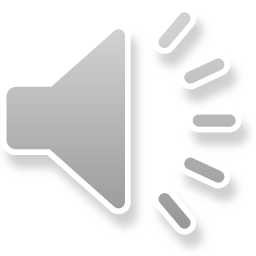 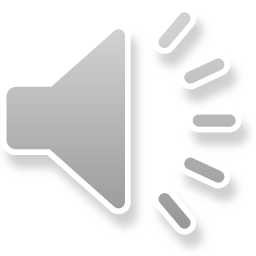 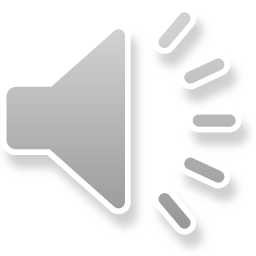 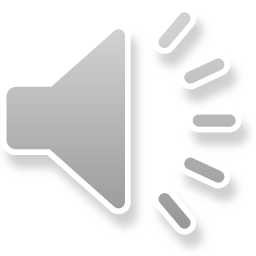 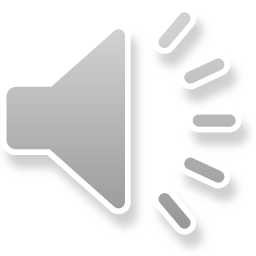 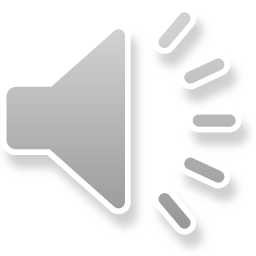 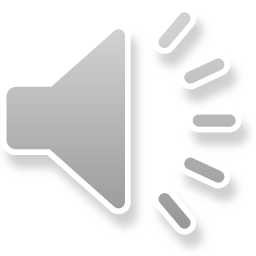 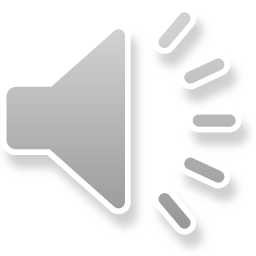 Kings
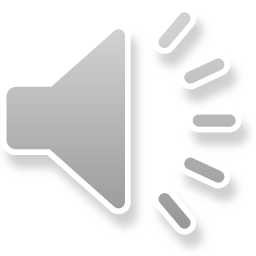 Boy Brought Back to Life
First Resurrection in Scripture 


Video based on audio from Dr. Vannoy’s class at Biblical Theological Seminary. It was renarrated because the original audio was scratchy and it was turned into video by Ted Hildebrandt for Biblicalelearning.org.
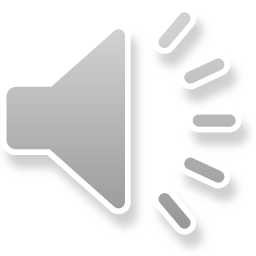